Determination of 14C abundance in liquid scintillator
V. Sinev
INR RAS, Moscow Russia
In collaboration with
I. R. Barabanov, L. B. Bezrukov, A. V. Veresnikova, V. Yu. Grishina, V. I. Gurentsov, V. P. Zavarzina, S. D. Krokhaleva, A. S. Kurlovich, B. K. Lubsandorzhiev, S. B. Lubsandorzhiev, A. K. Mezhokh, G. Ya. Novikova, A. Yu. Sidorenkov, V. V. Sinev, E. A. Yanovich, 
Yu. M. Gavrilyuk, A. M. Gangapshev, V. V. Kazalov, V. V. Kuz’minov, V. B. Petkov,  A. M. Pshukov, Sh. I. Umerov
V. P. Morgalyuk
P. Yu. Naumov,
T. Enquist, P. Kuusiniemi, J. Joutsenvaara, A. Virkajarvi
INR RAS, Moscow




BNO INR RAS, Baksan

INEOS, Moscow,
MEPI, Moscow
Univ. Oulu, Finland
50-th Anniversary of Baksan Neutrino Observatory, Nalchik, June 6-8 2017
Plan
Introduction
Detector for liquid scintillator tests
Detector backgrounds
LAB measurements
Conclusion
50-th Anniversary of Baksan Neutrino Observatory, Nalchik, June 6-8 2017
2/18
Introduction
For large scintillation detectors the key problem is threshold, which is limited by the 14C contamination. 
We decided to check the hypothesis that in coal solvent the abundance of 14C is less than in oil one.
For this purpose we have organized at Baksan NO the laboratory to measure samples of liquid scintillator to determine 14C abundance.
50-th Anniversary of Baksan Neutrino Observatory, Nalchik, June 6-8 2017
3/18
Borexino detector and 14C
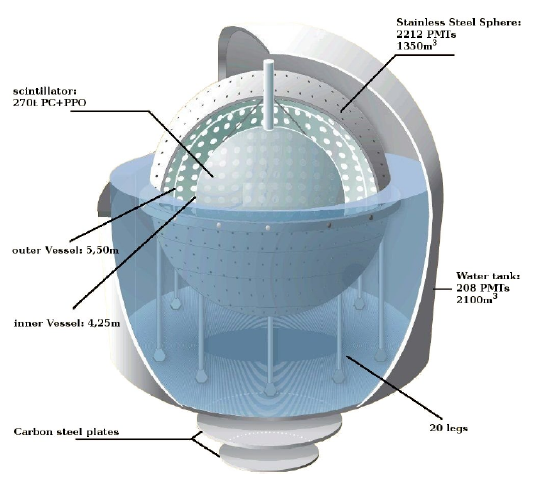 Fiducial mass 100 t ,
Total 300 t
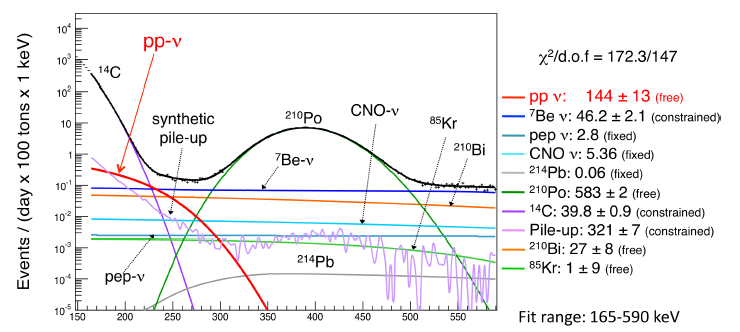 50-th Anniversary of Baksan Neutrino Observatory, Nalchik, June 6-8 2017
4/18
Borexino measured spectrum of recoil electrons
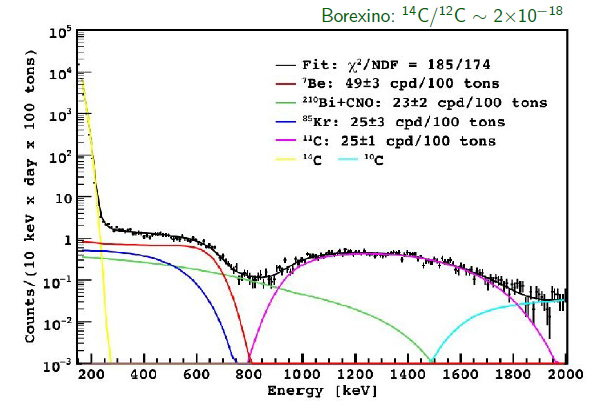 50-th Anniversary of Baksan Neutrino Observatory, Nalchik, June 6-8 2017
5/18
Recoil electrons spectrum from 40K in BOREXINO
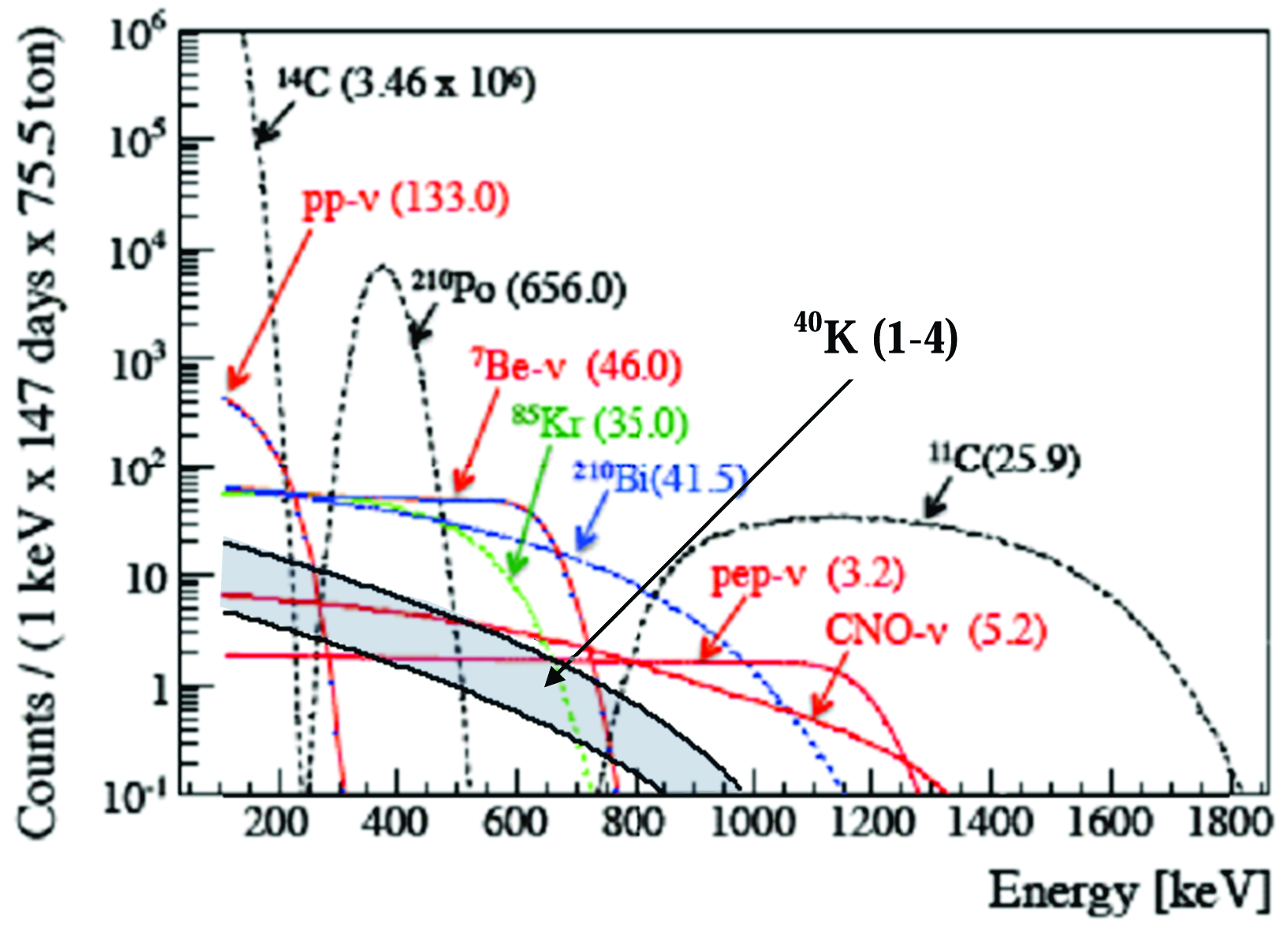 50-th Anniversary of Baksan Neutrino Observatory, Nalchik, June 6-8 2017
6/18
Setup for measuring abundance of 40K in small samples of liquid scintillator
50-th Anniversary of Baksan Neutrino Observatory, Nalchik, June 6-8 2017
7/18
Detector
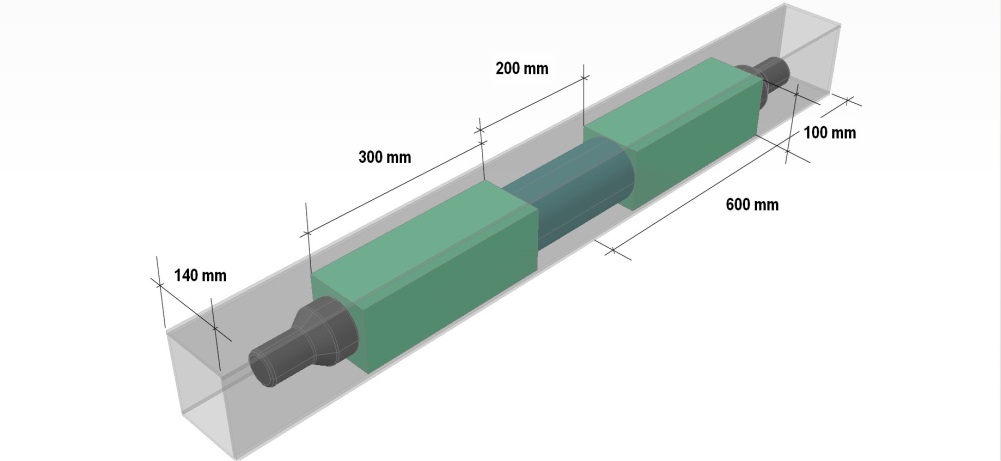 The cuvette filled with explored liquid
Light guide
Photo multiplier
50-th Anniversary of Baksan Neutrino Observatory, Nalchik, June 6-8 2017
8/18
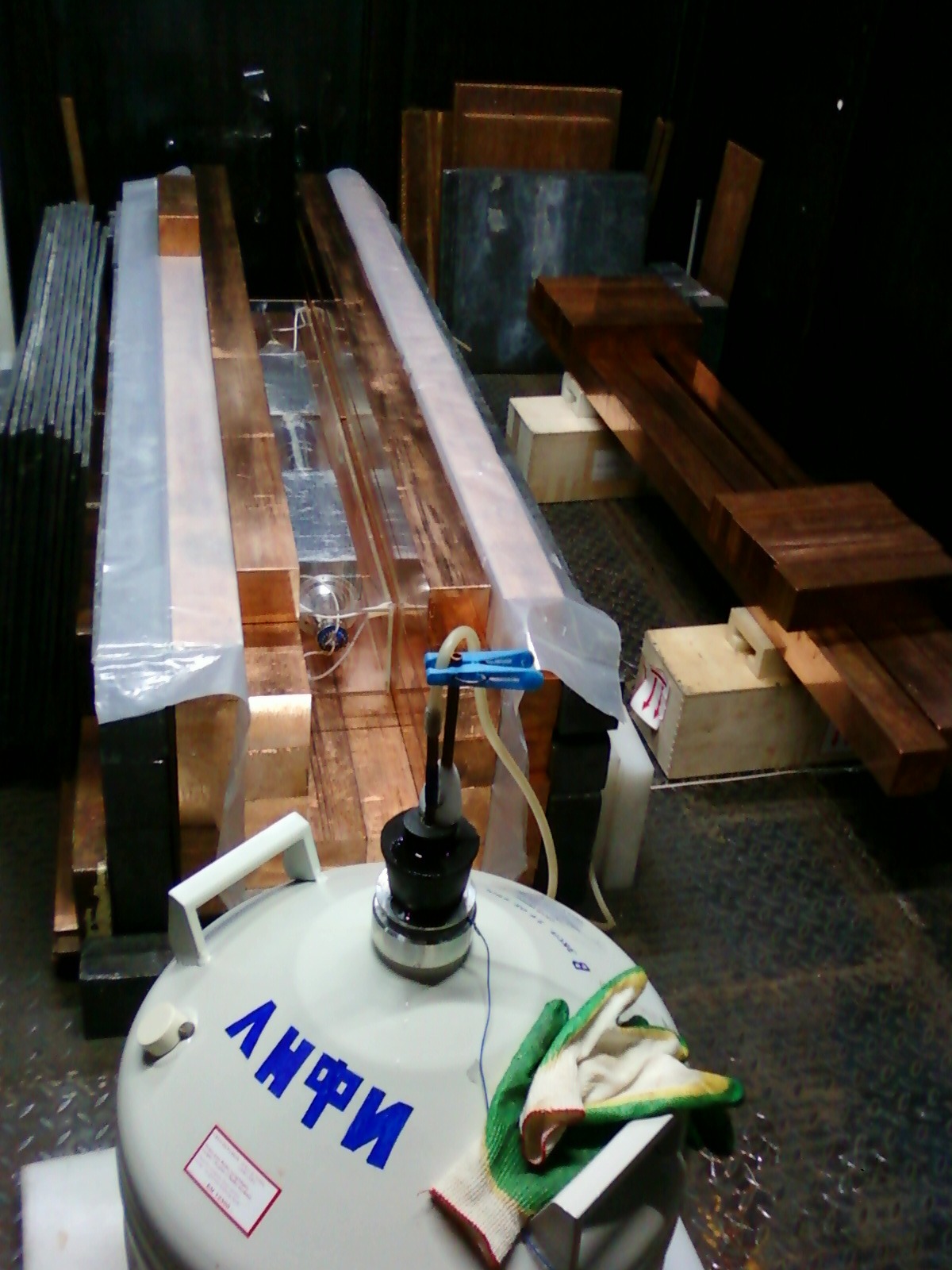 50-th Anniversary of Baksan Neutrino Observatory, Nalchik, June 6-8 2017
9/18
Scintillator on base of linear alkyl benzene  (LAB)
LAB is a mixture of hydro carbonates with a formula like CnH2n-6. Density is between 0.855 and 0.858 g/cm3. Flash point is 143°C.
In our sample we have 4 fractions: C16H26(12.5%), C17H28(29.3%), C18H30(31.5%), C19H32(26.7%).
Light yield is about 8000 photons per MeV
Attenuation length at 420 nm 15 m.
50-th Anniversary of Baksan Neutrino Observatory, Nalchik, June 6-8 2017
10/18
Used electronics
PMT 1
Trigger
S
PMT 2
A
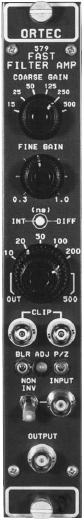 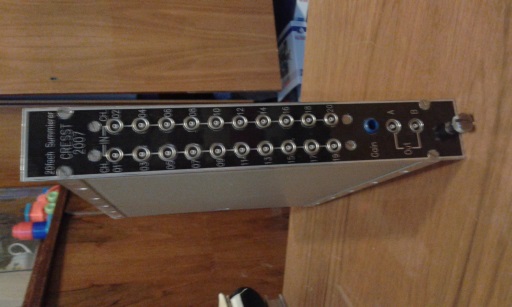 Digital oscilloscope NI5015
50-th Anniversary of Baksan Neutrino Observatory, Nalchik, June 6-8 2017
11/18
Backgrounds
Uranium and thorium chains are not in equilibrium in cooper shielding and scintillator itself.
We regard the rest of uranium and thorium after purification and amount of their products after several years passed after purification.
Radon can penetrate in shielding gaps and in the scintillator volume.
Potassium-40 comes mainly from voltage dividers.
Cerenkov light emitting in light guides due to energetic gammas from shielding.
50-th Anniversary of Baksan Neutrino Observatory, Nalchik, June 6-8 2017
12/18
Backgound parts
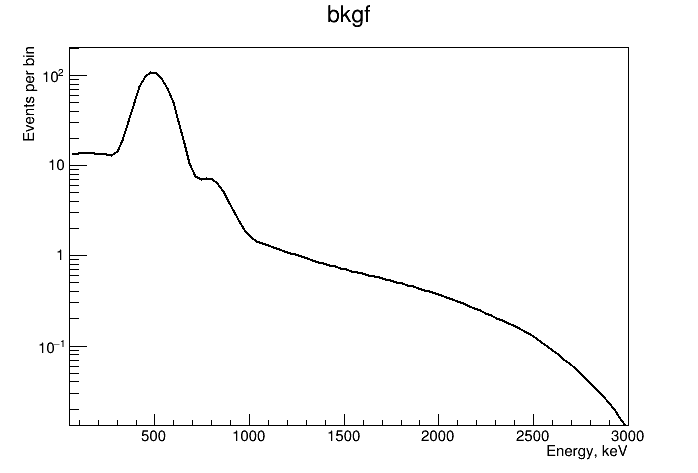 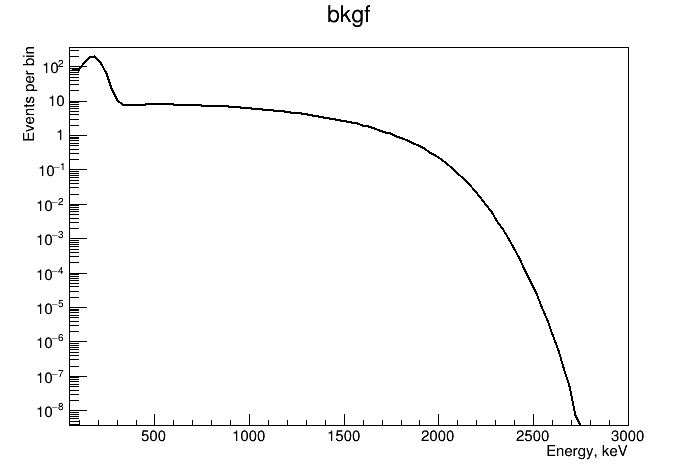 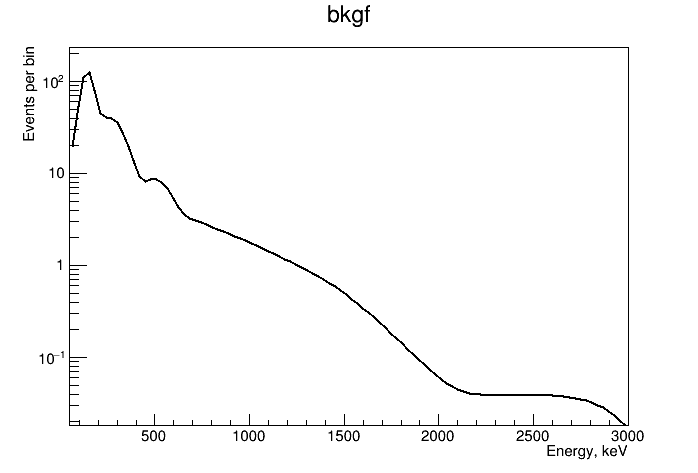 232Th inside
222Rn inside
238U inside
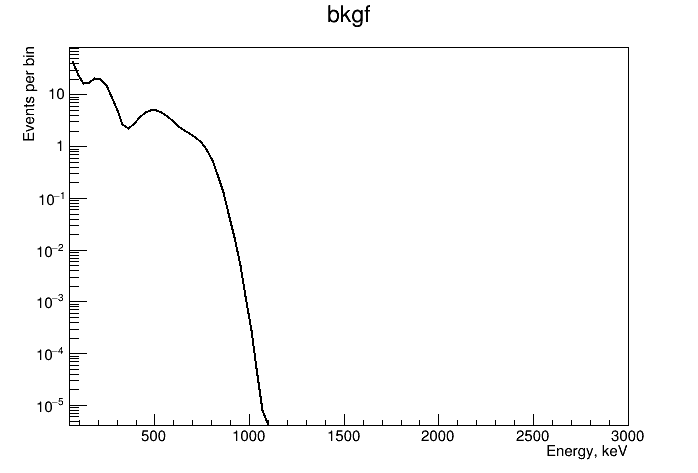 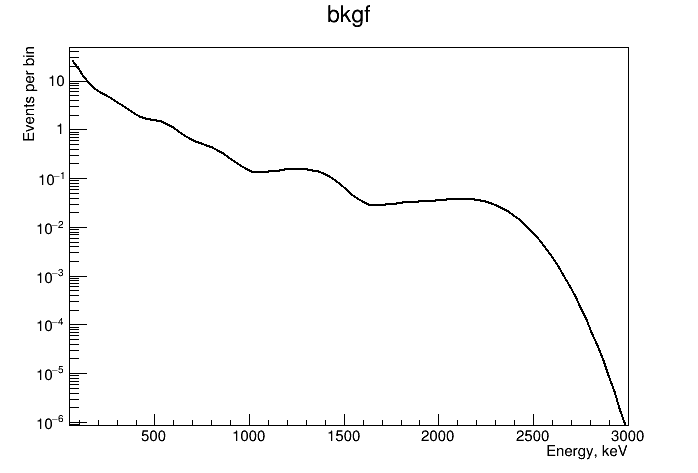 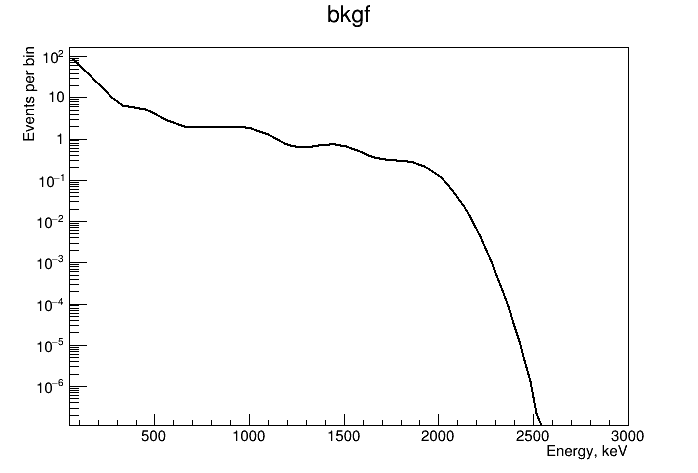 238U outside
222Rn outside
232Th outside
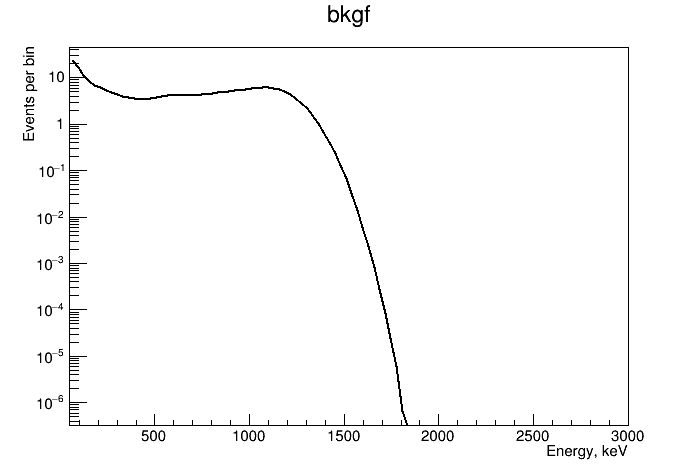 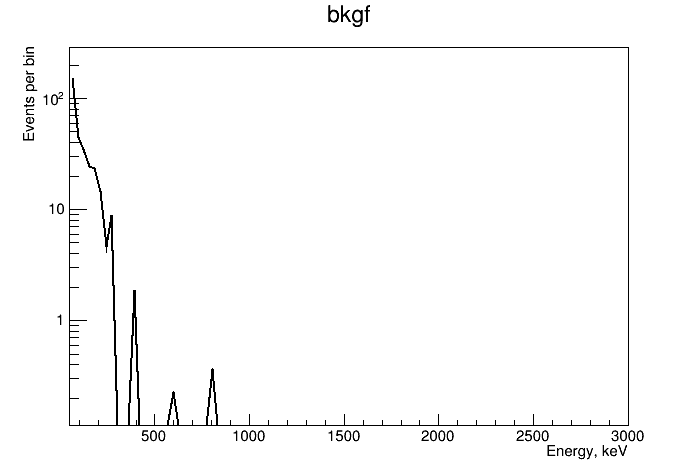 40K outside
Cerenkov light
50-th Anniversary of Baksan Neutrino Observatory, Nalchik, June 6-8 2017
13/18
Comparing of spectra from scintillator and from light guides and pmt glass.
50-th Anniversary of Baksan Neutrino Observatory, Nalchik, June 6-8 2017
14/18
Calibration
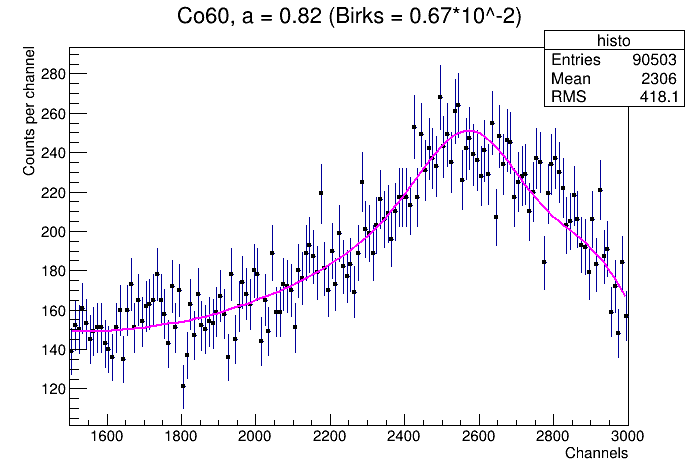 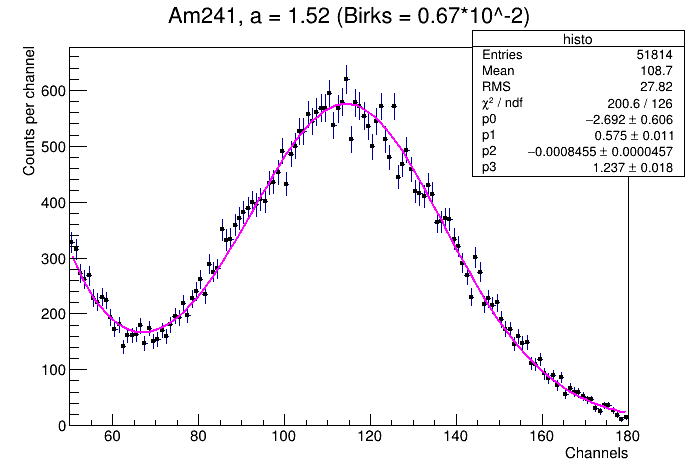 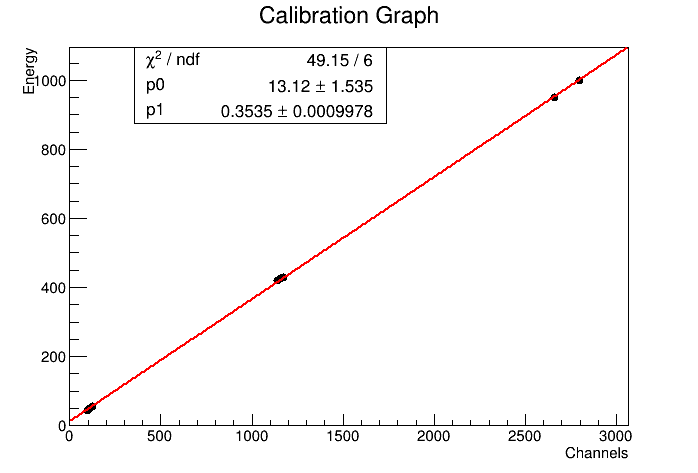 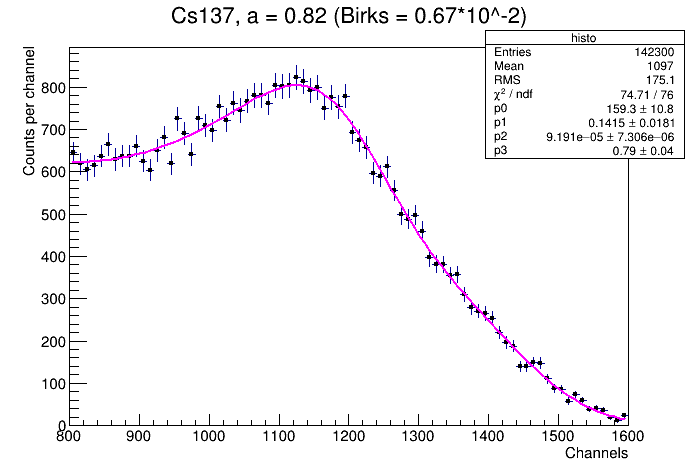 50-th Anniversary of Baksan Neutrino Observatory, Nalchik, June 6-8 2017
15/18
14C LAB sample measuring with 222Rn
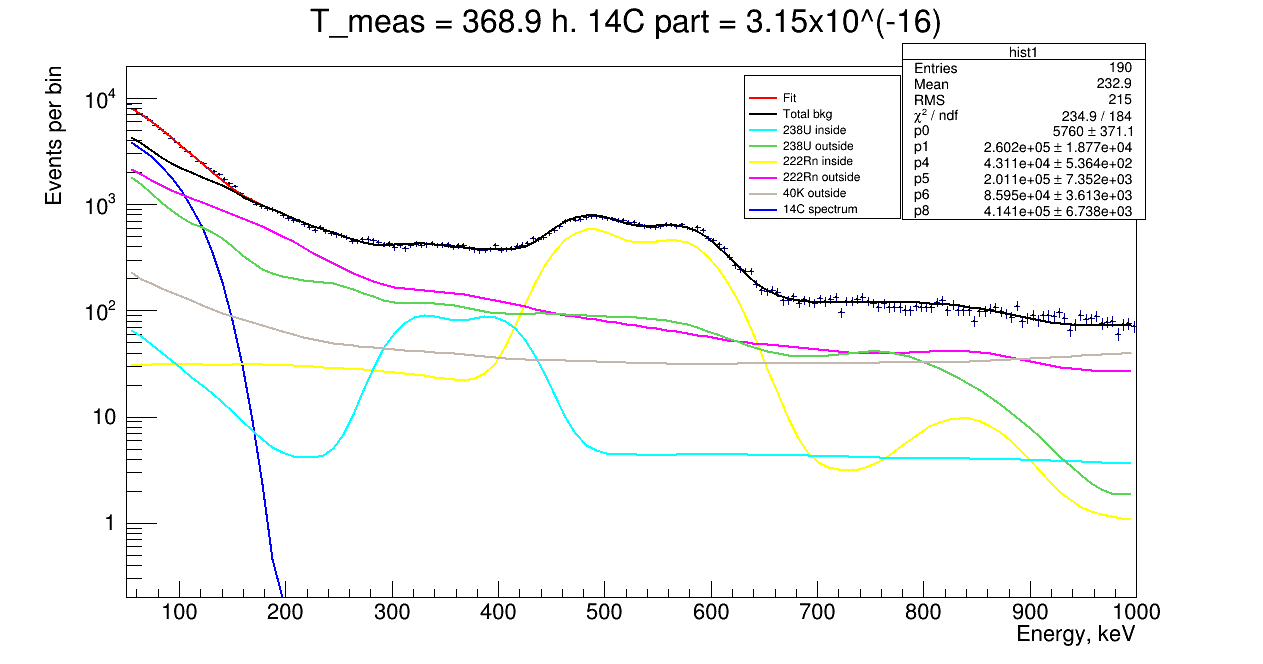 50-th Anniversary of Baksan Neutrino Observatory, Nalchik, June 6-8 2017
16/18
14C LAB sample measuring with 222Rn decayed
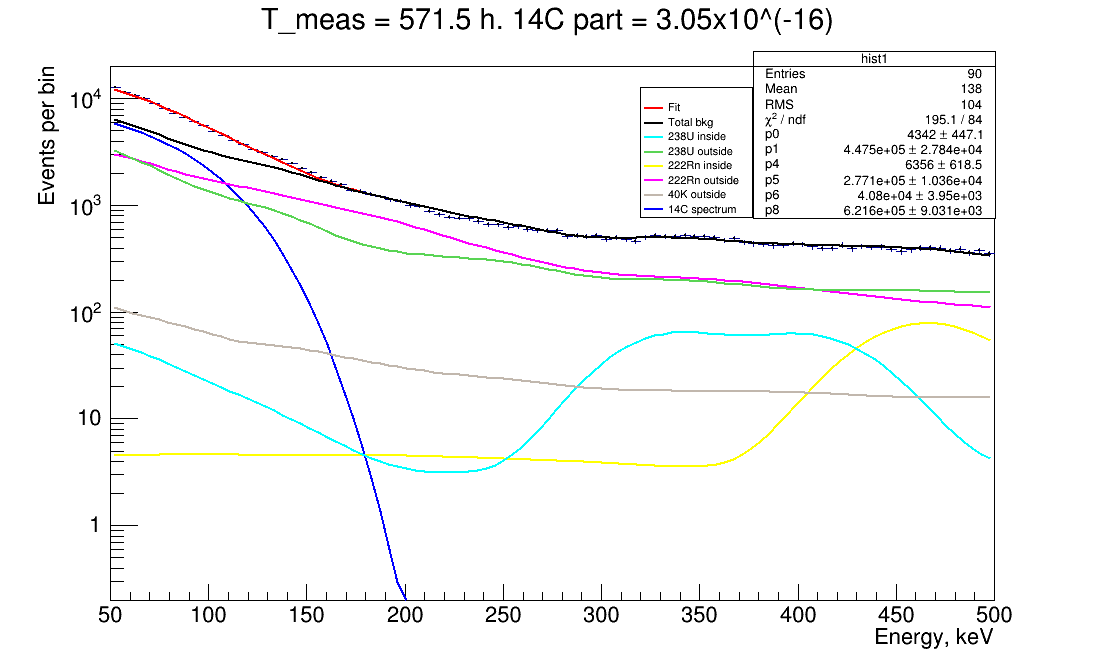 50-th Anniversary of Baksan Neutrino Observatory, Nalchik, June 6-8 2017
17/18
Conclusion
Low background setup placed at Baksan underground laboratory is available to start researches of scintillator samples
First measurements show backgrounds should be better depressed to see clearly 14C spectrum.
To the moment we began to understand the origin of backgrounds in our detector and started to simulate these backgrounds.
Measured 14C/12C ratio for the LAB (Russia, 2017) sample is (3.2 ± 1.1) × 10-16 and (5.5 ± 1.0) × 10-16 for LAB (China, 2017).
50-th Anniversary of Baksan Neutrino Observatory, Nalchik, June 6-8 2017
18/18